Social Determinants of Health (SDOH)
Cassidy Lewis, MSW 
Reimbursement Analyst | onPoint Oncology
Disclaimer
The information described herein is subject to change as many of the details herein are subject to interpretation.  This is our first review of the regulations and more information may be available after this presentation.
This presentation is in an abbreviated format.  We have omitted parts of the Regulation for brevity.
CPT codes and descriptions only are copyright 2020 American Medical Association (AMA). All rights reserved. The AMA assumes no liability for data contained or not contained herein.
All Medicare information is derived from published rules; however, interpretations may be erroneous and typos may be evidenced. It is mandatory that coding and billing is based on information derived from each practice or clinic.
This is not legal or payment advice.
This information is valid for the date of presentation only.
This presentation should not be reproduced without the permission of the author and is time-sensitive
[Speaker Notes: Put in a separate page for web sites of regulations]
About Me
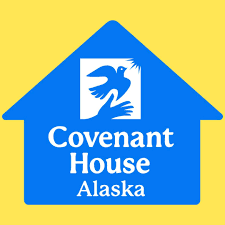 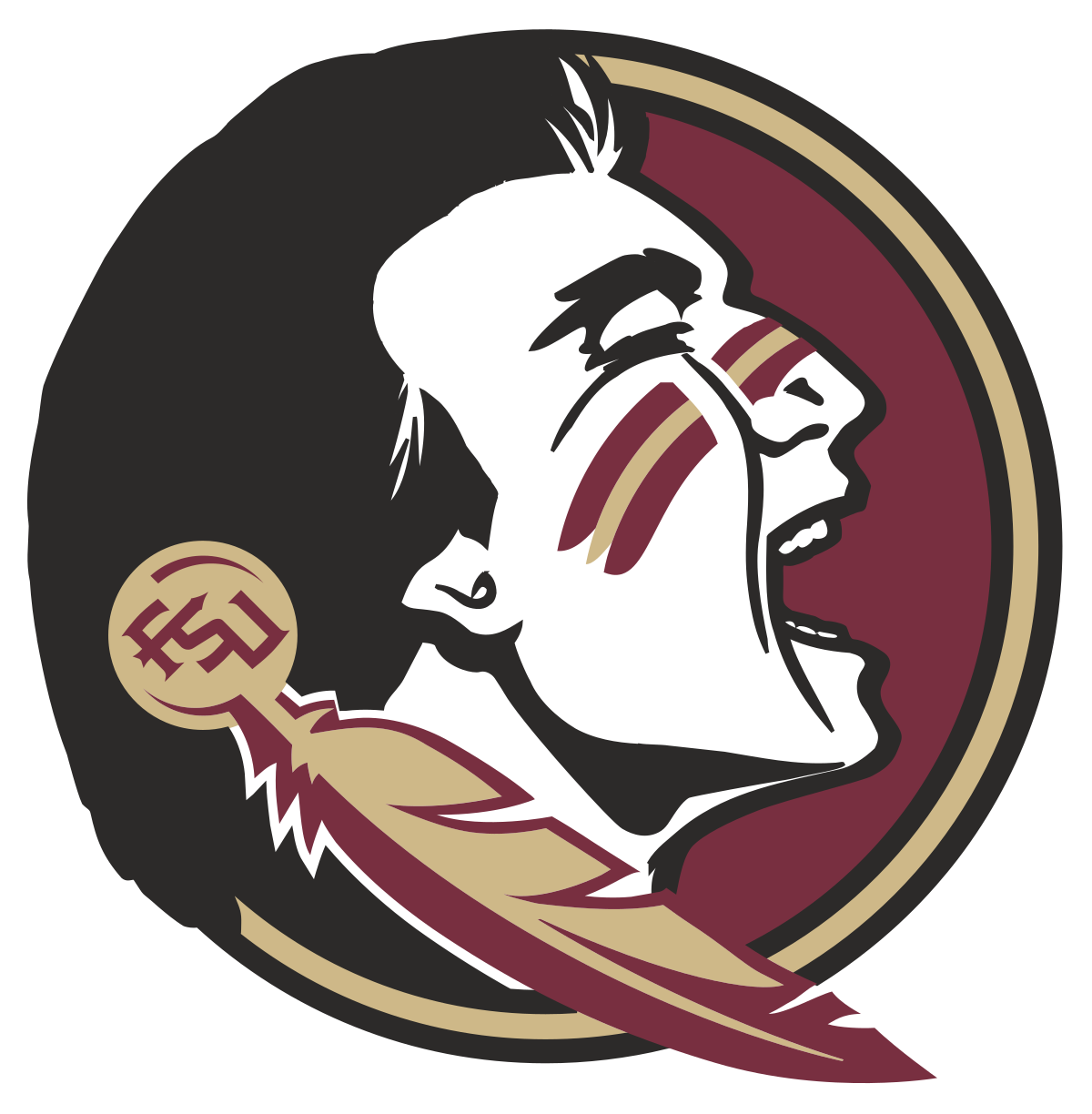 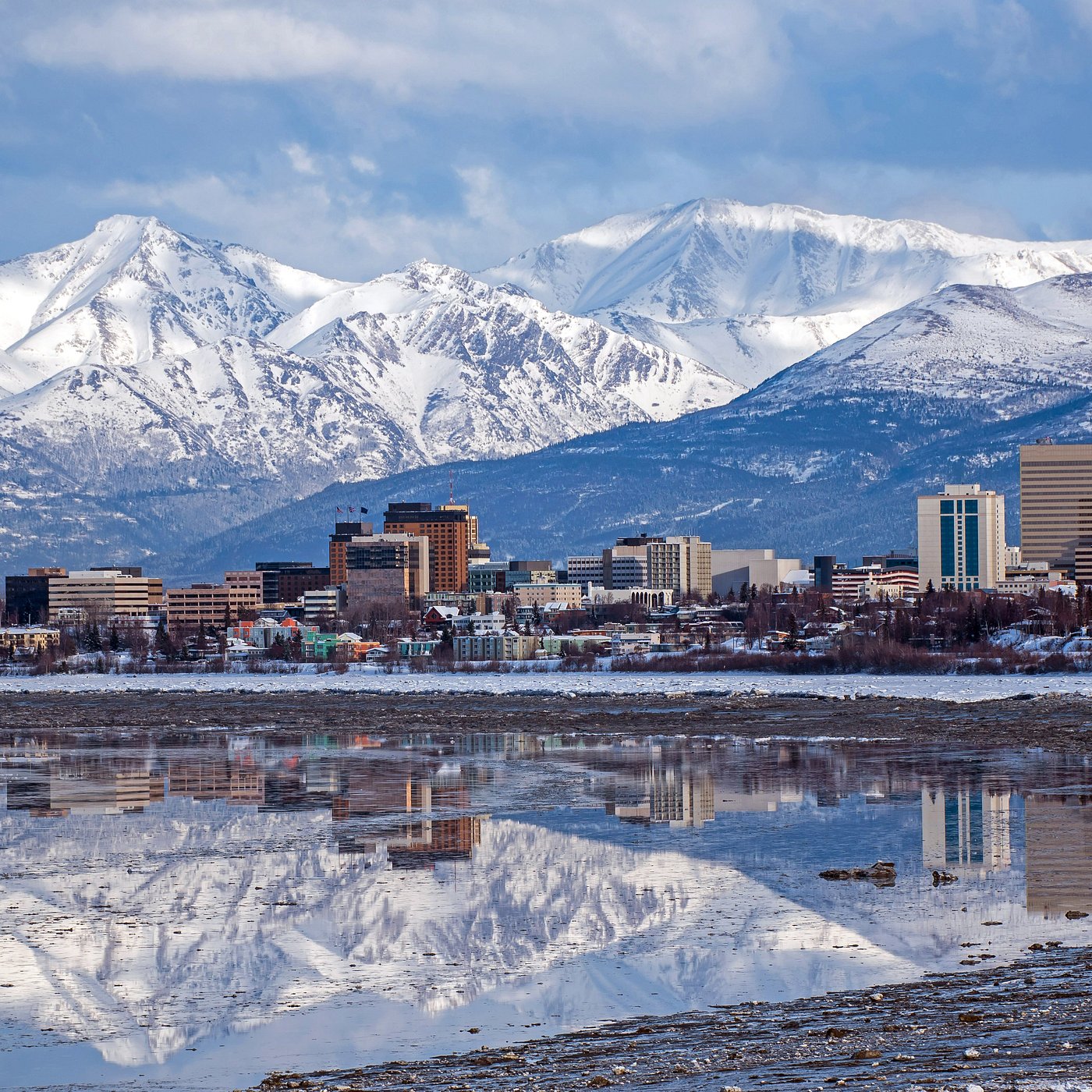 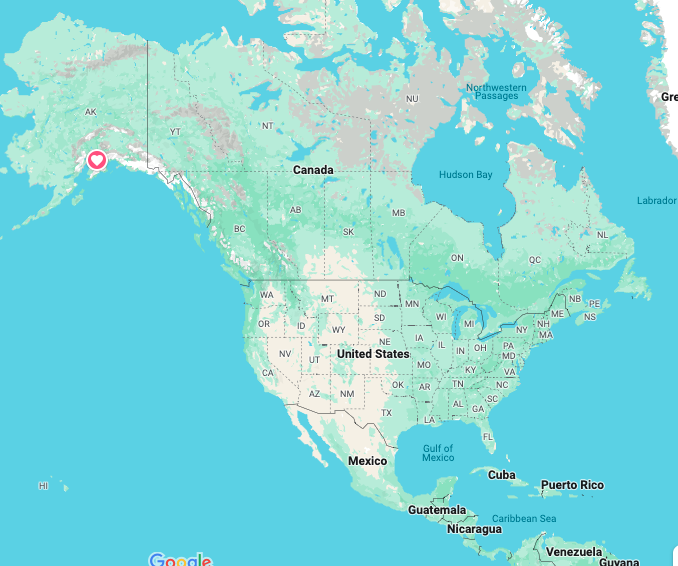 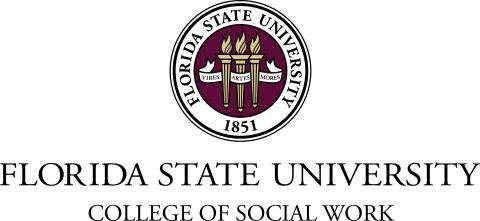 Social Determinants of Health: Defined
Social determinants of health (SDOH) are nonmedical factors that influence health outcomes. They include the conditions in which people are born, grow, work, live, and age and the broader set of forces and systems shaping the conditions of daily life.

Five Domains, per Healthy People 2030: 
Economic Stability 
Education Access and Quality 
Health Care Access and Quality 
Neighborhood and Environment 
Social and Community Context 

SDOH contributes to health disparities and inequities.
[Speaker Notes: https://odphp.health.gov/healthypeople/priority-areas/social-determinants-health]
Social Determinants of Health: Defined
Five Domains, per Healthy People 2030: 
Economic Stability 
Education Access and Quality 
Health Care Access and Quality 
Neighborhood and Environment 
Social and Community Context 

Examples include: 
Safe housing, transportation, and neighborhoods
Racism, discrimination, violence
Education, job opportunities, income 
Access to nutritious food, clean air, and water
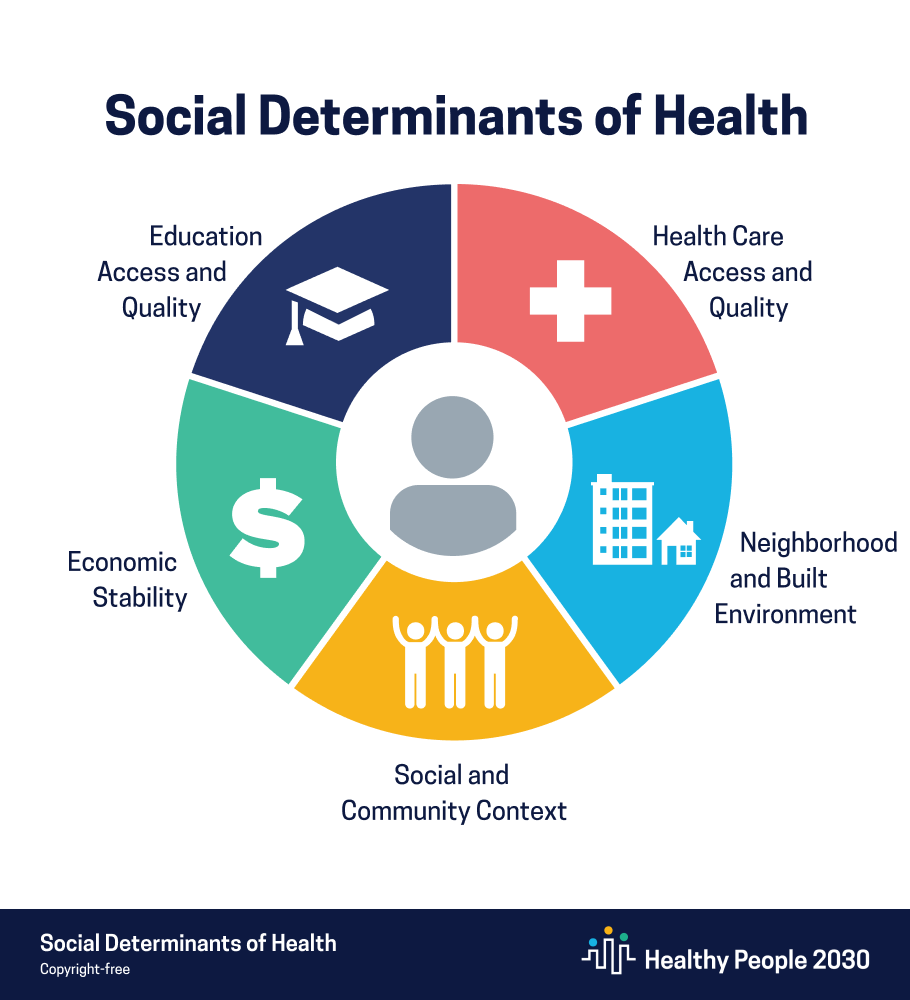 [Speaker Notes: https://odphp.health.gov/healthypeople/priority-areas/social-determinants-health
https://health.gov/healthypeople/priority-areas/social-determinants-health]
Why engage with Social Determinants of Health?
Empower providers to identify and address health disparities 
Identify community and population needs 
Monitor SDOH intervention effectiveness and patient outcomes
Utilize data to advocate for patients and create new policies to address health equity and access 

In 2024, CMS established a standalone code for evaluating SDOH—G0136.  
Through social history, structured health risk assessments, and screening tools, SDOH information can be collected before, during, or after a healthcare encounter.
[Speaker Notes: https://www.cms.gov/files/document/cms-2023-omh-z-code-resource.pdf]
A moment to caution...
The codes listed herein are not intended for screening and require follow-up. Assessing social determinants is intrinsically different from traditional screening for medical problems. 

Discovering a need and being ill-equipped to address it can create potential harm for the patient and frustration for the physician.
A moment to caution...  (Cont.)
To avoid these unintended consequences and make screening an invaluable part of the clinical process, practices need to ensure that risk assessment and screening are:

Patient- and family-centered
Integrated with referrals to community-based resources
Comprehensive across all patient populations, 
Focused on leveraging the strengths of patients, families, and communities.
[Speaker Notes: https://www.aafp.org/pubs/fpm/issues/2018/0500/p7.html]
HCPCS Codes: Services to Address Social Determinants of Health
[Speaker Notes: https://www.aafp.org/family-physician/practice-and-career/getting-paid/coding/G0136-sdoh-assessment.html
https://codingintel.com/screening-for-social-determinants-of-health-sdoh/]
SDOH Risk Assessment (G0136)
May be reported with: 
✓ Outpatient E/M visits 
✓ Transitional Care Management 
✓ Psychiatric and behavioral assessments 
✓ Annual Wellness Visit 
✓ Hospital Discharge Visits
[Speaker Notes: https://www.aafp.org/family-physician/practice-and-career/getting-paid/coding/G0136-sdoh-assessment.html]
SDOH Risk Assessment (G0136)
Example: 

The provider has not seen a patient in a while. Due to limited transportation, the patient calls the office and requests a specific time and date .The patient also requested a refill on a refrigerated medication that went bad due to no electricity in their home. 


If the patient has not had an SDOH risk assessment in the past six months, the provider may furnish an SDOH risk assessment as an optional part of the annual wellness visit, an evaluation and management visit, or behavioral health office visit.
[Speaker Notes: https://www.aafp.org/family-physician/practice-and-career/getting-paid/coding/G0136-sdoh-assessment.html]
SDOH Risk Assessment
Suggested appropriate tools for reporting G0136 include: 
PRAPARE Tool
Health Related Social Needs Screening Tool (ACH-HRSN) 
Screening tools often contain between 10—20 questions for the five domains mentioned previously: 
Economic Stability 
Education Access and Quality 
Health Care Access and Quality 
Neighborhood and Environment 
Social and Community Context 
 Results are recorded and uploaded to the patient's electronic health record if functionality exists.
Community Health Integration (CHI)
Community Health Integration (CHI)
The billing practitioner initiates CHI services during an initiating visit, where the provider identifies unmet SDOH needs that limit the ability to diagnose or treat the patient. The identical practitioner bills for the subsequent CHI services the auxiliary personnel provides. Initiating visits are performed by the practitioner*and include:

An E/M visit 
It cannot be a low-level (level 1 or 99211) E/M visit performed by clinical staff
Can be the E/M  visit provided as part of Transitional Care Management (TCM) services 
Annual Wellness Visit 

*Only one practitioner can bill for CHI services per month. This ensures a single point of contact for addressing social needs and helps avoid a fragmented approach and duplicate services.
[Speaker Notes: https://www.cms.gov/files/document/mln9201074-health-equity-services-2024-physician-fee-schedule-final-rule.pdf-0]
Community Health Integration – Case Study
Patient is a patient with breast cancer who the physician noted has short term memory loss due to chemotherapy, lack of caregiver support (lives alone), forgets to take her aromatase inhibitor and fill her prescription and has missed several appointments due to transportation.
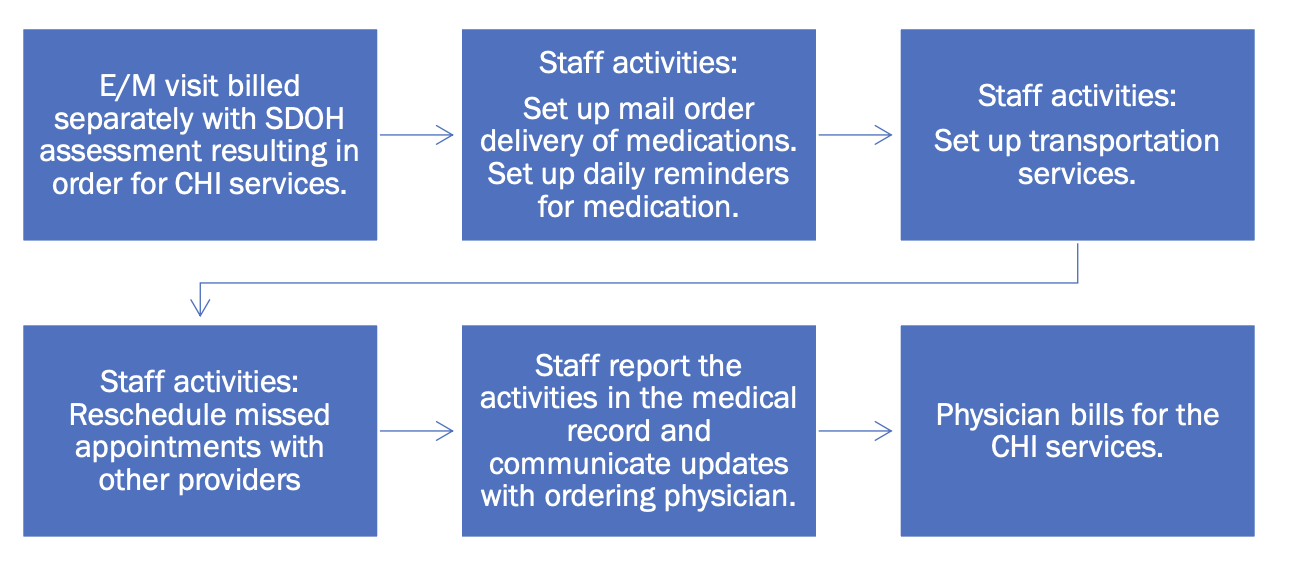 Community Health Integration – Case Study
The activities performed would be reported with: 
An appropriate level office and/or outpatient evaluation and management service (99202-99215), 

The SDOH risk assessment code (G0136), 

The appropriate CHI service code(s) are dependent on the time documented (G0019-G0022). 

Appropriate ICD-10-CM Z codes would be reported to indicate the patient's identified SDOH needs. The medical record should reflect SDOH needs and services provided.
Principle Illness Navigation
Principal Illness Navigation
The billing practitioner initiates PIN services during a visit addressing a severe and high-risk condition, illness, or disease that:
It is expected to last at least three months and places the patient at significant risk of hospitalization, nursing home placement, acute exacerbation or decompensation, functional decline, or death
Requires development, monitoring, and frequent revision of a disease-specific care plan or substantial assistance from a caregiver 

A healthcare practitioner initiates PIN services during an initial visit, during which they identify the medical necessity of PIN services and establish an appropriate treatment plan. The identical practitioner bills for the subsequent PIN services that auxiliary personnel provide. The billing practitioner personally performs initiating visits, including:
E/M visits, other than low-level E/M visits performed by clinical staff 
A Medicare AWV supplied by a practitioner who meets PIN service requirements
Principal Illness Navigation (Personnel)
Since there isn’t a Medicare benefit for paying navigators and peer support specialists directly, CMS will pay for their services as incidental-to the services of the healthcare practitioner who directly bills Medicare. 

The auxiliary personnel may be external to, and under contract with, the practitioner or their practice, such as through a CBO that employs navigators, peer support specialists, or other auxiliary personnel, if they meet all “incident to” requirements and conditions for payment of PIN services, including licensure and applicable state requirements. 

Ex.) Peer Support Specialists, SAMHSA.
[Speaker Notes: https://www.cms.gov/files/document/mln9201074-health-equity-services-2024-physician-fee-schedule-final-rule.pdf-0]
PIN Case Study
Patient was diagnosed with gastric cancer, is undergoing biweekly chemotherapy, and has experience nausea and vomiting as side effects of treatment. Recently, the patient lost employment and subsequently insurance coverage.
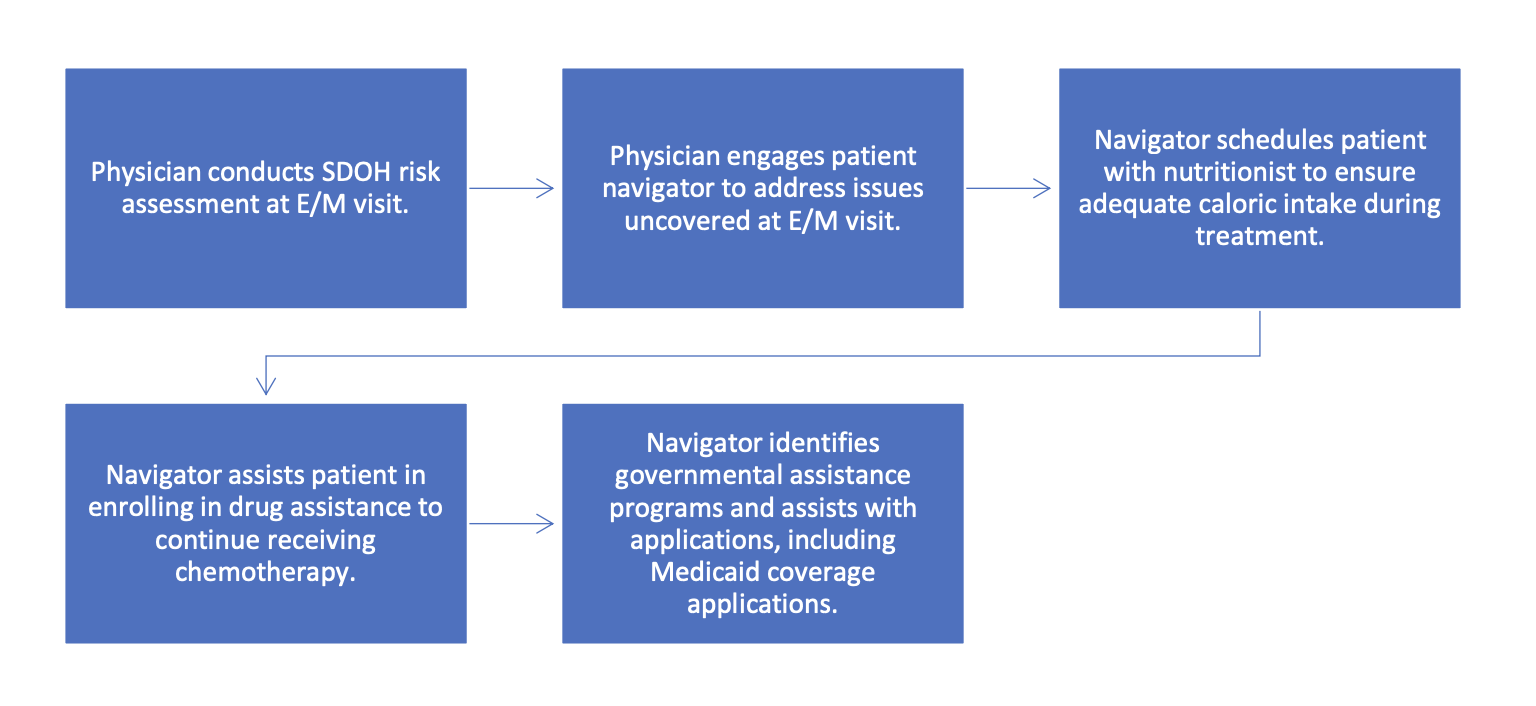 Case Study Continued
The navigator documented approximately 105 minutes of time in providing these services. 
The initiating physician/QHP may report the following for the month: 
 An appropriate E/M code (99202-99215) along with the G0136 for the SDOH risk assessment as part of the initiating visit 
G0023 for the first 60 minutes and G0024 for an additional 30 minutes of PIN services provided by the navigator
A note for CHI and PIN
Both CHI and PIN code description include a person-centered assessment, performed to understand better the individual context of a person’s condition and SDOH needs

”Conducting a person-centered interview to understand the patient’s life story, strengths, needs, goals, preferences, and desired outcomes, including understanding cultural and linguistic factors, and including unmet SDOH needs (that aren’t billed separately)”
Reporting and Reimbursement
Reporting and Documentation
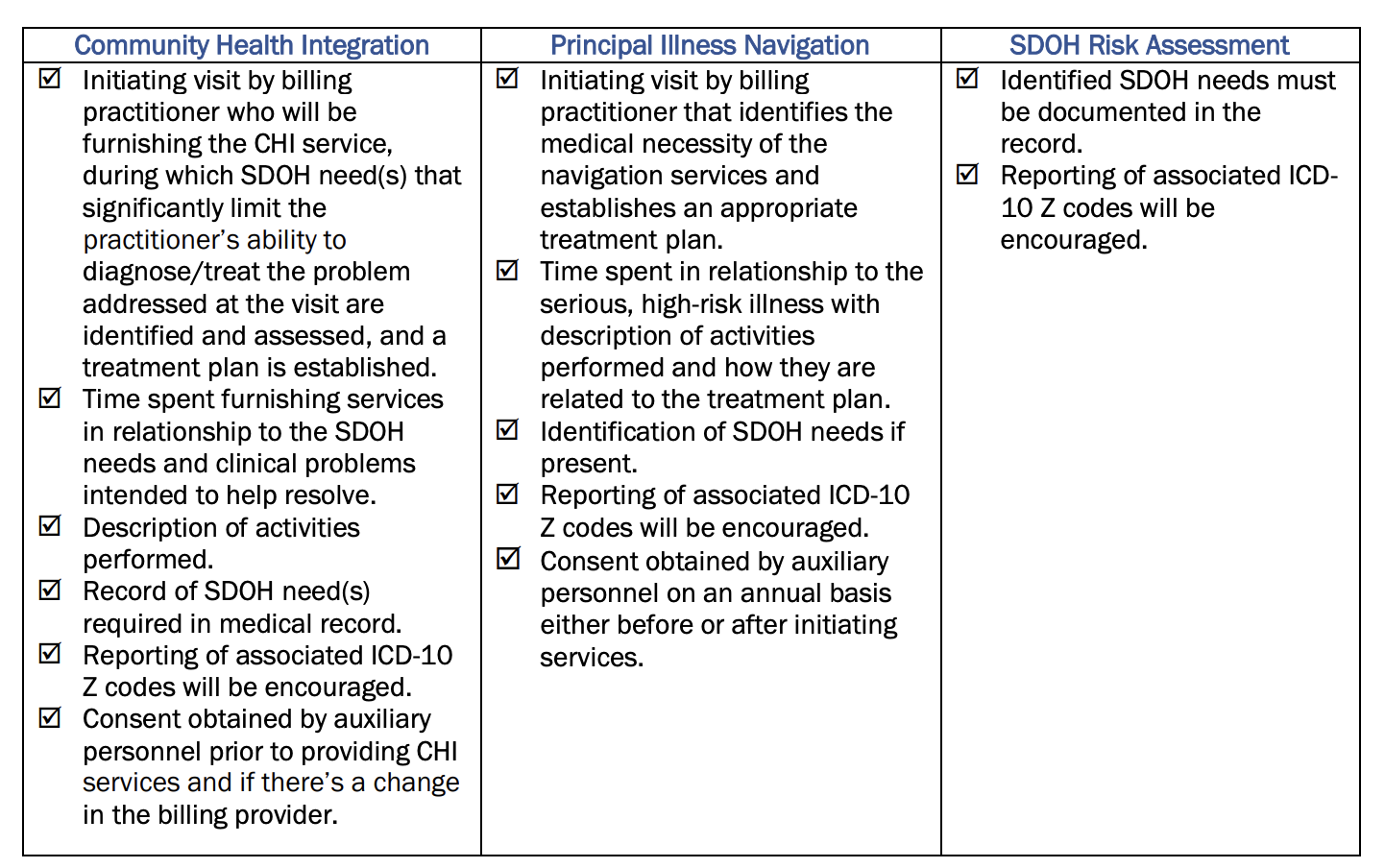 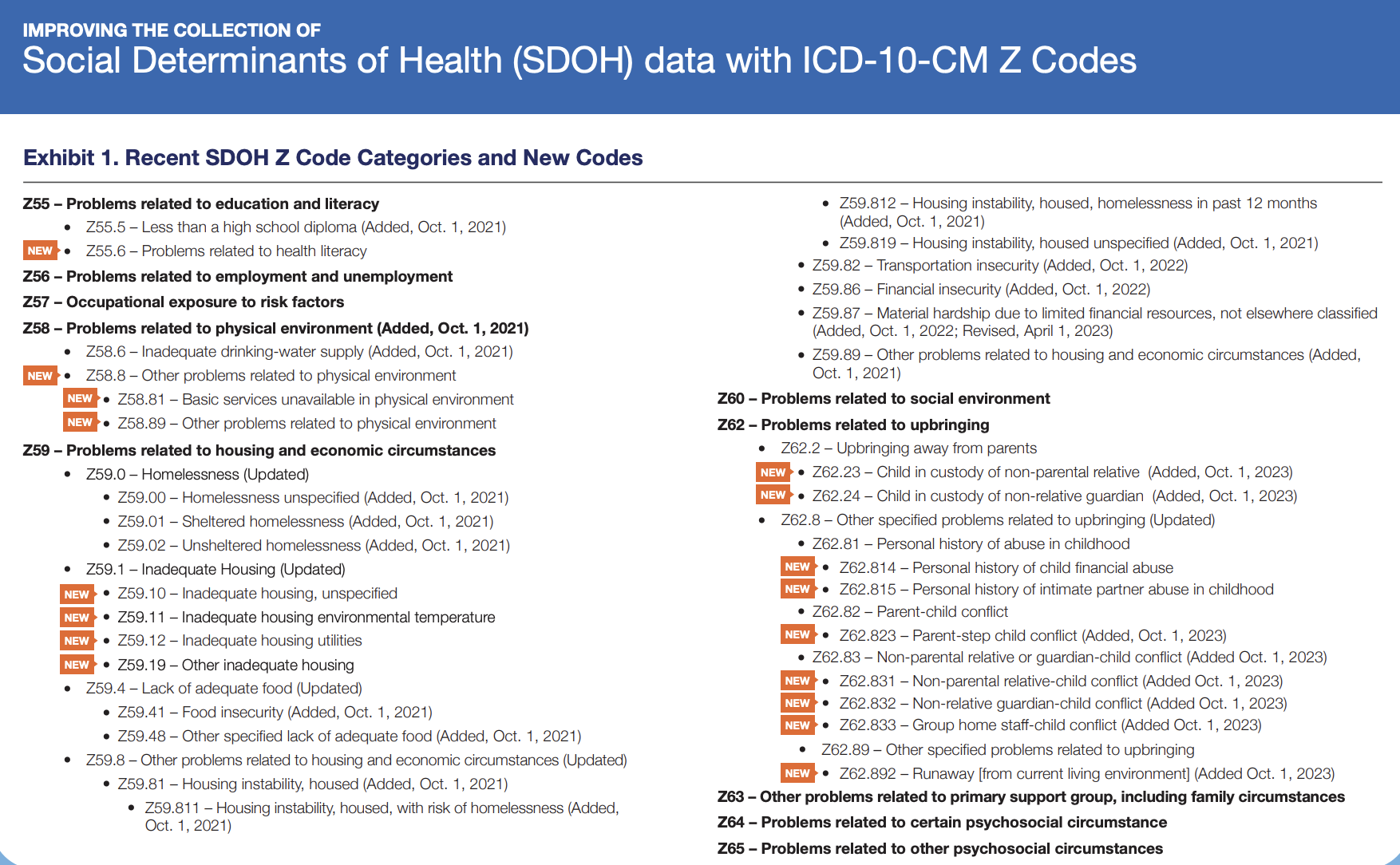 Workflow Considerations – Who is the care team?
SDOH risk assessment, screening, and assistance should not be the sole responsibility of the physician; instead, it should be a team-based effort integrated into the practice care management workflow. 

Stakeholders include: 
Patient Navigators 
Health Coaches/Nutritionists
Community Health Workers
Case Managers 
Social Workers 
Nurses and Medical Assistants 
Peer Support Specialists
[Speaker Notes: https://www.aafp.org/pubs/fpm/issues/2018/0500/p7.html]
Workflow Considerations – Cont.
Who will perform the screening?
Can you specify the exact location where the screening will take place? 
Where will the data be stored? 
How will results be communicated to the team? 
How will the team prioritize patient needs? 
What is the follow-up strategy, who is responsible, and how will it be documented? 

For example, a practice may decide that the medical assistant is responsible for administering an annual screening after rooming the patient and entering the results in real-time as social history in the EHR for the physician to review.

If a patient is currently experiencing housing instability, food insecurity, and domestic violence, the physician would first decide which issue to address, document the care plan and follow-up plan in the EHR, and instruct the medical assistant to handle the referral details with the patient.
[Speaker Notes: https://www.aafp.org/pubs/fpm/issues/2018/0500/p7.html]
MOST IMPORTANT – LIST OF REFERRALS!!!
For any workflow to succeed, practices must develop a list of referral resources to connect patients to needed community services, such as transportation or meal programs, utility assistance programs, and substance use services. 

National Lines are a great place to start 
Dial 211 for essential community help services
Dial 311 for non-emergency municipal services 
Dial 988 for Suicide and Crisis Lifeline
References
AAFP (2024). A Practical Approach to Screening for Social Determinants of Health. American Academy of Family Physicians. Retrieved March 19, 2025, from https://www.aafp.org/pubs/fpm/issues/2018/0500/p7.html
AAFP (2025). Using HCPCS Code G0136 for Social Determinants of Health Risk Assessment. American Academy for Family Physicians. Retrieved March 19, 2025, from https://www.aafp.org/family-physician/practice-and-career/getting-paid/coding/G0136-sdoh-assessment.html
AAFP (2025). Using HCPCS Codes G0019 and G0022 for Community Health Integration (CHI) Services. American Academy for Family Physicians. Retrieved March 19, 2025, from https://www.aafp.org/family-physician/practice-and-career/getting-paid/coding/g0019-g0022-chi-services.html
AAFP (2025). Using HCPCS Codes G0023, G0024, G0140 and G0146 for Principal Illness Navigation (PIN) Services. American Academy for Family Physicians. Retrieved March 19, 2025, from https://www.aafp.org/family-physician/practice-and-career/getting-paid/coding/g0023-g0024-g0140-g0146-PIN-codes.html
CMS (2024). Improving the Collection of Social Determinants of Health Data with ICD-10-CM Z Codes. CMS.gov. Retrieved March 19, 2025, from https://www.cms.gov/files/document/cms-2023-omh-z-code-resource.pdf
References (Cont.)
CMS (2024). Medicare and Medicaid Programs; CY 2024 Payment Policies under the Physician Fee Schedule and Other Changes to Part B Payment and Coverage Policies; Medicare Shared Savings Program Requirements; Medicare Advantage; Medicare and Medicaid Provider and Supplier Enrollment Policies; and Basic Health Program. Federal Register. Retrieved March 19, 2025, from https://public-inspection.federalregister.gov/2023-24184.pdf 
CodingIntel (2024, January 18). CMS Finalizing Principal Illness Navigation (PIN) Services. Retrieved March 19, 2025, from https://codingintel.com/principal-illness-navigation-pin-services/
CodingIntel (2025). Community Health Integration (CHI) Services. Retrieved March 19, 2025, from https://codingintel.com/community-health-integration-chi-services/
CodingIntel (2025). HCPCS Code G0136 for Assessment Social Determinants of Health (SDoH). Retrieved March 19, 2025, from https://codingintel.com/screening-for-social-determinants-of-health-sdoh/
Healthy People 2030, U.S. Department of Health and Human Services, Office of Disease Prevention and Health Promotion. Retrieved March 19, 2025, from https://odphp.health.gov/healthypeople/objectives-and-data/social-determinants-health